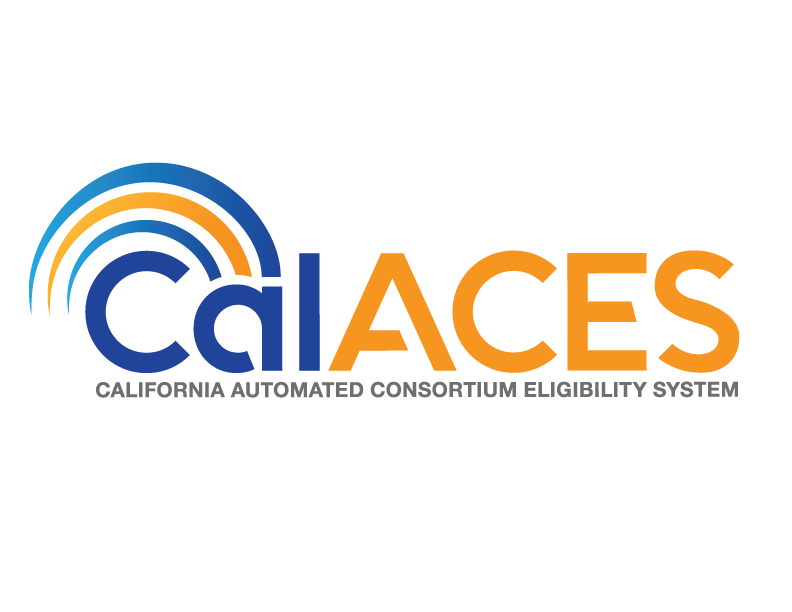 JPA Board of Directors Meeting
August 23, 2018
Agenda
Call Meeting to Order

Public opportunity to speak on items not on the Agenda
Action Items
Board Action Items
Approve the Minutes of the July 27, 2018, CalACES JPA Board of Directors Meeting and update of Action Items

Approve CalACES Consortium Legal Counsel Contract with Kronick Moskovitz Tiedemann & Girard not to exceed $750,000 annually without prior Board approval for five (5) years with three (3) one-year options.
CalSAWS Leadership Team Update
CalACES/CalSAWS Planning Update
CalACES/CalSAWS Planning Update
Final McKinsey Deliverables
Ancillary Discussions and County Decision Making Process
Accenture/DXC Contract Discussions
CalACES/CalSAWS Planning Update
Final McKinsey Deliverables:

Deliverable 06: CalSAWS - Draft Fact Base for Implementation Planning
Deliverable 10: CalSAWS - Final CalSAWS Report
Deliverable 04: CalWIN - Final Report on Emerging View of Business Process and Ancillary Systems across CalWIN
Review with CalSAWS Leadership Team 8/7/2018
Deliverable Readout with State and Federal Stakeholders 8/14/2018
CalACES/CalSAWS Planning Update
Ancillary Decision Making Process:
Review major topic areas
Imaging
Appointment Management/Lobby Management
Task Management
Contact Center

Two prong approach
Webinar Demonstrations
White Paper Documentation
CalACES/CalSAWS Planning Update
Approach to Ancillary Demonstrations:
Webinar schedule will be distributed via CIT
Number of attendees is county determined – please limit number of call-in lines per county to 3. 
Demonstrate the as-is in LRS whenever possible.
Demonstrate/provide an overview of functionality captured in the requirements.
Joint county/consortium approach
Complex ancillary requirements presentation by individual counties, as needed.
For LRS as-is, Consortium/County staff will present demonstration(s).
Review requirements to obtain county input.
CalACES/CalSAWS Planning Update
White Paper Documentation for:
Imaging
Appointment Management/Lobby Management
Task Management
Contact Center
White Papers will include:
Overview of current state
Relevant Facts
Alternatives Analysis by McKinsey
Pros and Cons of each alternative
Key Issues for Considerations 
Next Steps: 
Feedback from these demonstrations and requirements confirmation sessions will be captured and provided CalSAWS leadership for review and further decision making.
CalACES/CalSAWS Planning Update
Accenture/DXC contract discussions:
Ongoing scope and effort discussions
Target budgets for use in IAPDU
August 15, 2018 updated response due from Accenture
September 21, 2018 date planned to send IAPDU to State partners
October 2018 submission to Federal Partners
Review Status of LRS Cloud 
Proof of Concept
LRS Cloud POC - Timeline
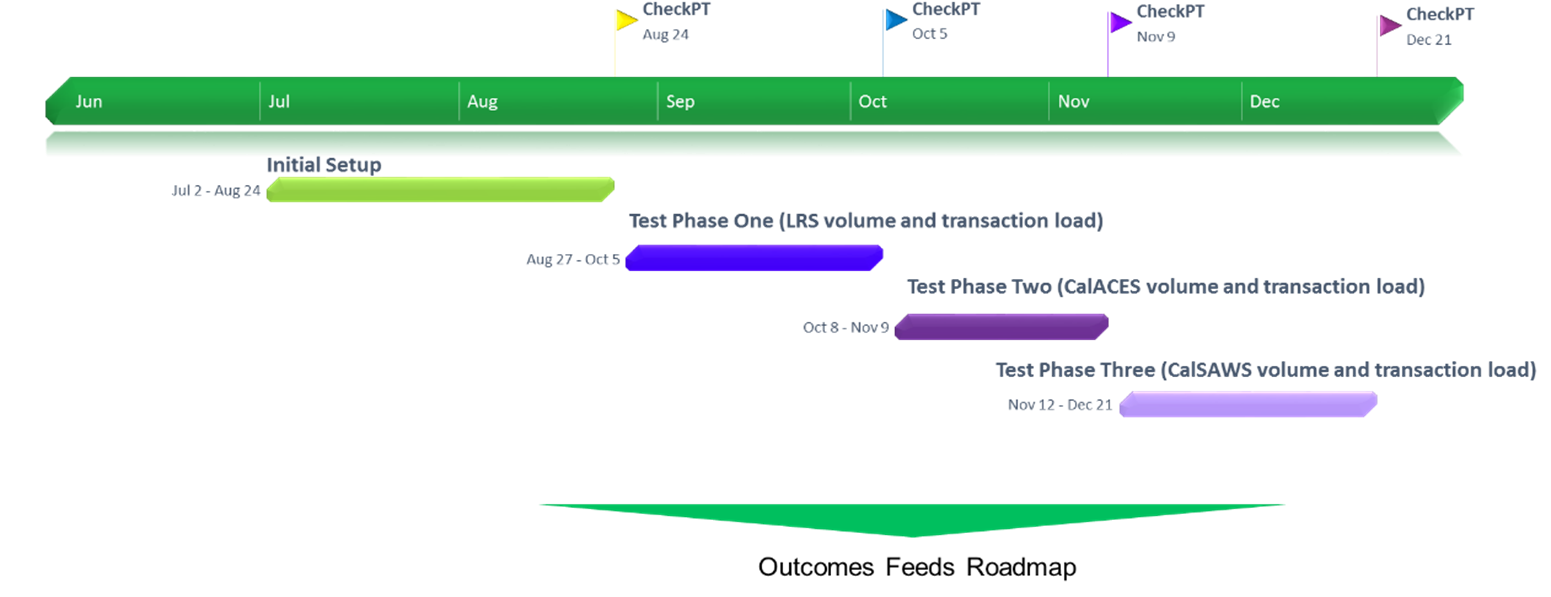 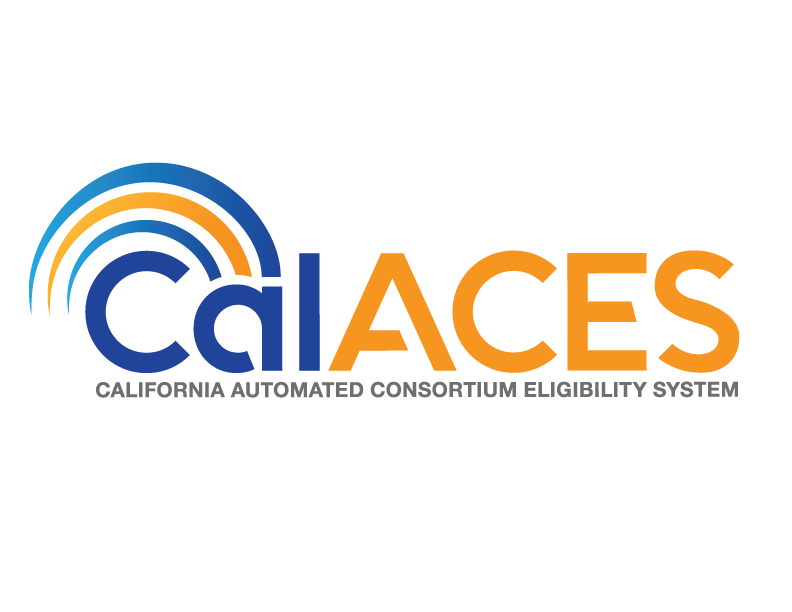 Policy Implementation 

August 23, 2018
Policy Implementation
16
Policy Implementation
17
Policy Implementation
18
Policy Implementation
19
Policy Implementation
20
Policy Implementation
21
2018 CalACES Conference Update
(October 31, 2018 – November 2, 2018
Public Comment
Adjourn Meeting